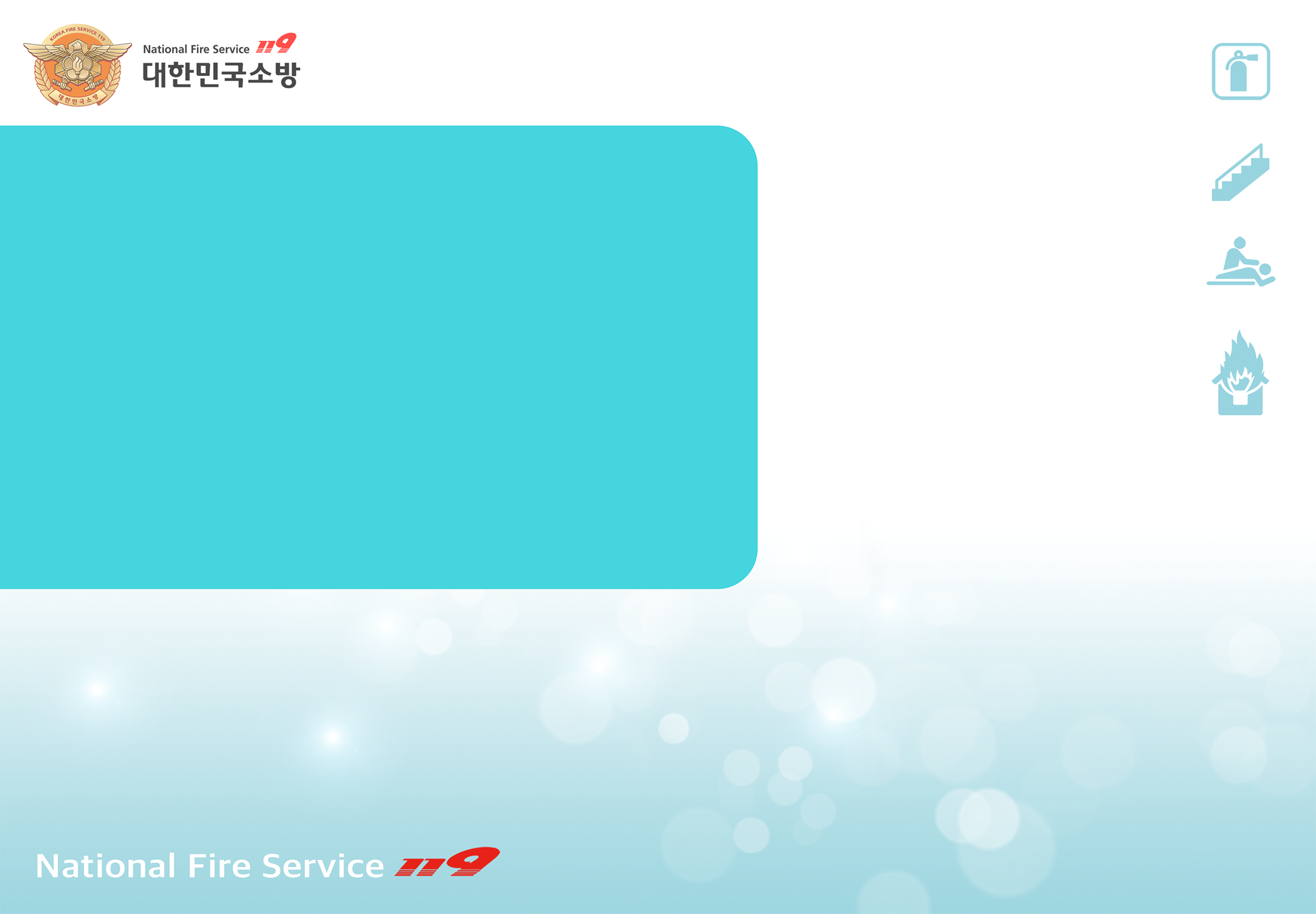 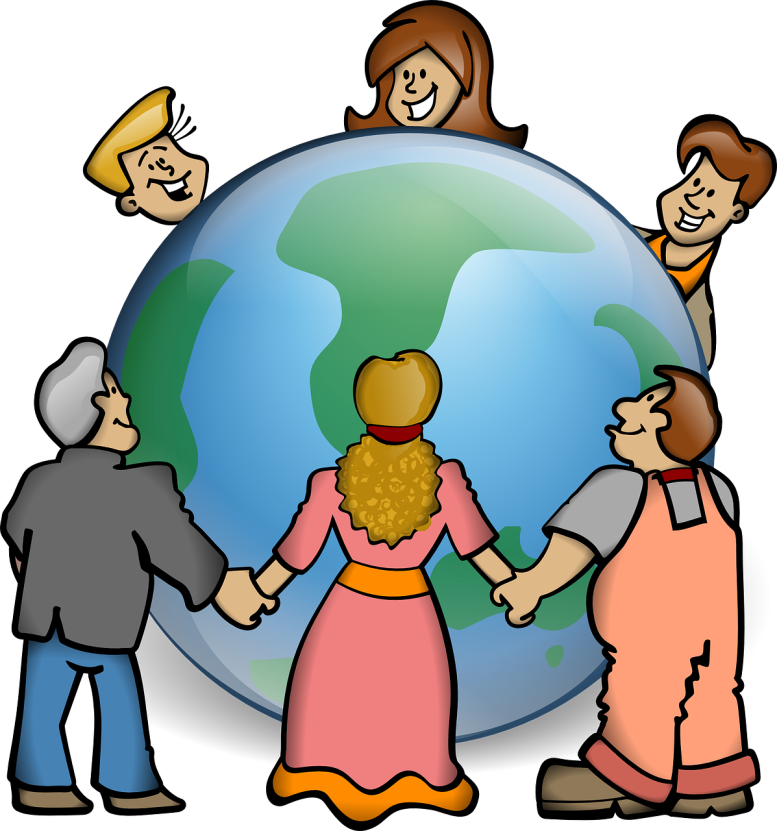 [ Tập.2 ]
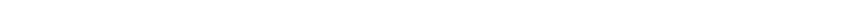 Một câu nói có thể cứu bạn trước ranh giới của cái chết
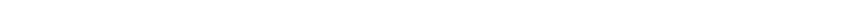 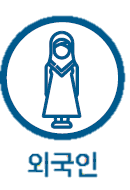 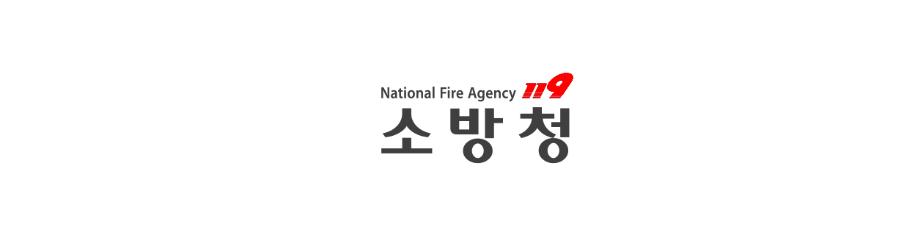 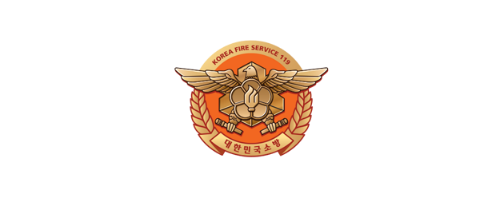 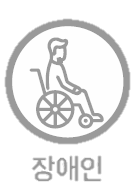 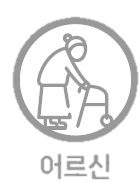 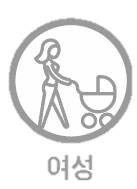 người nước ngoài
người lớn tuổi
phụ nữ
người tàn tật
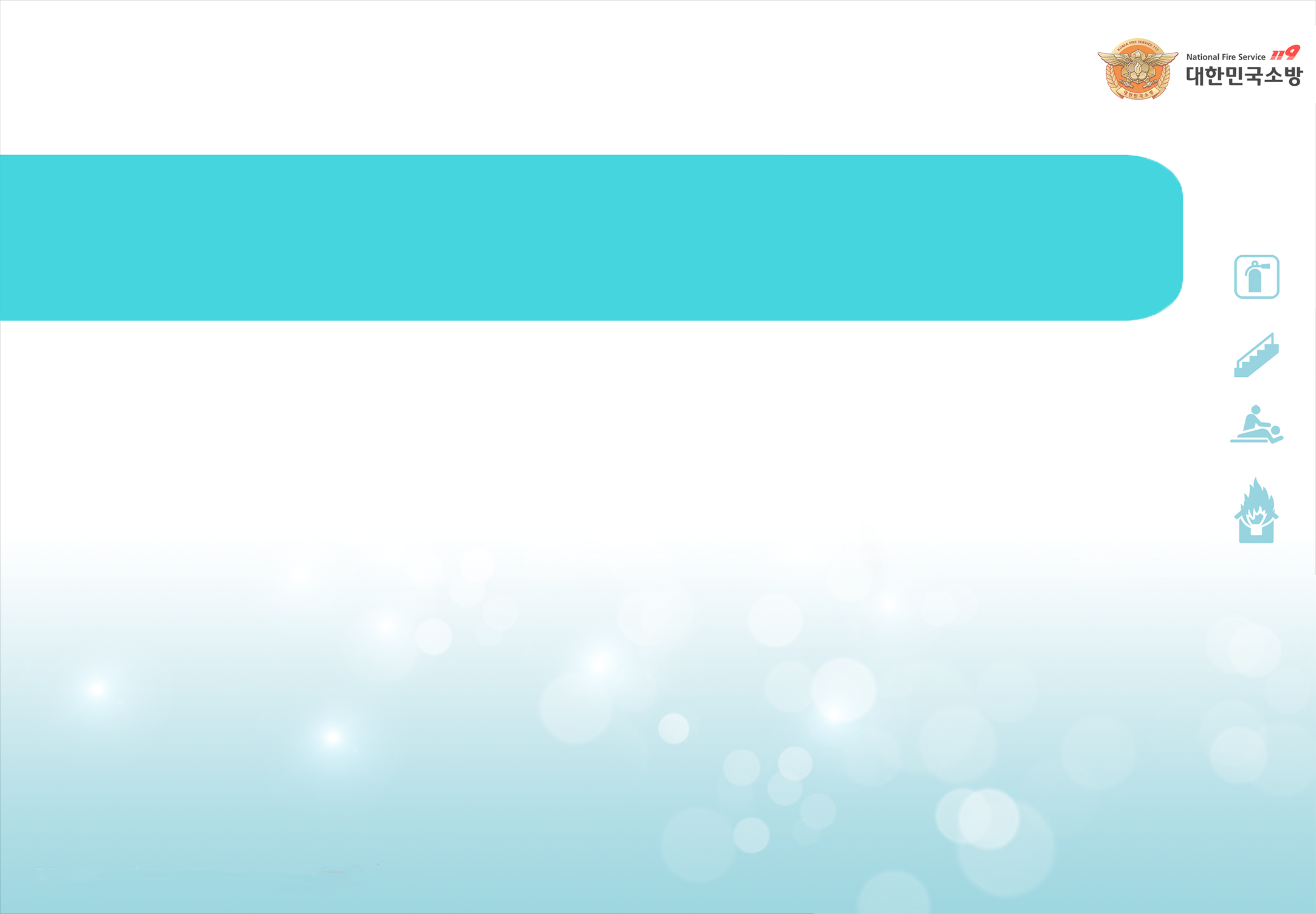 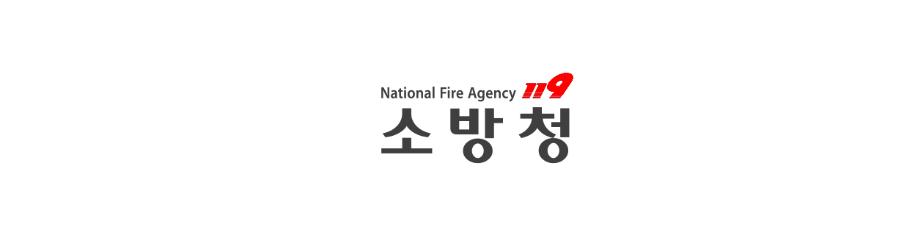 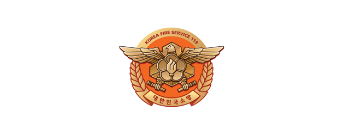 Contents
[Tập.2]
Một câu nói có thể cứu bạn trước ranh giới của cái chết
1. Một câu nói có thể cứu bạn trước ranh giới cái chết!_ 2p
2. Hành động khi phát hiện ra hoả hoạn_ 5p
3. Cách gọi 119?_6p
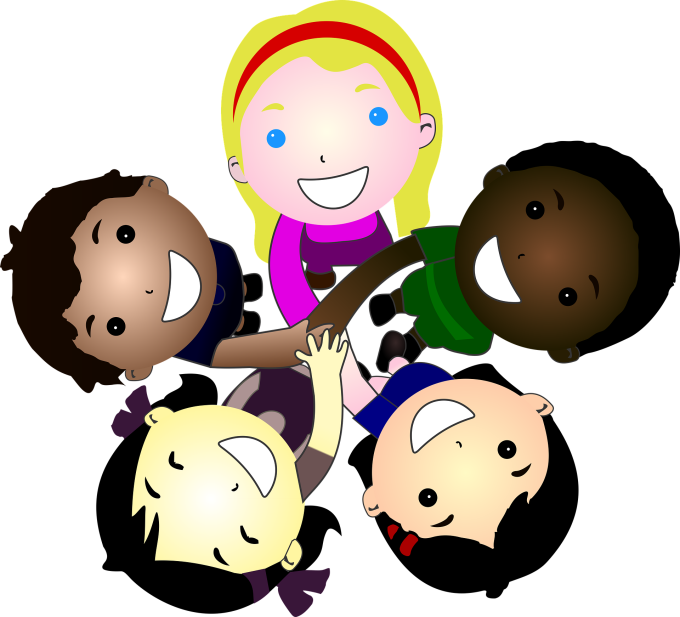 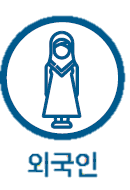 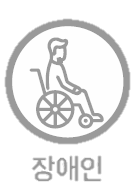 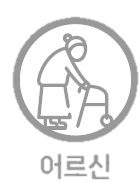 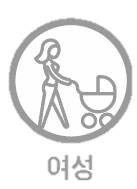 người nước ngoài
người lớn tuổi
phụ nữ
người tàn tật
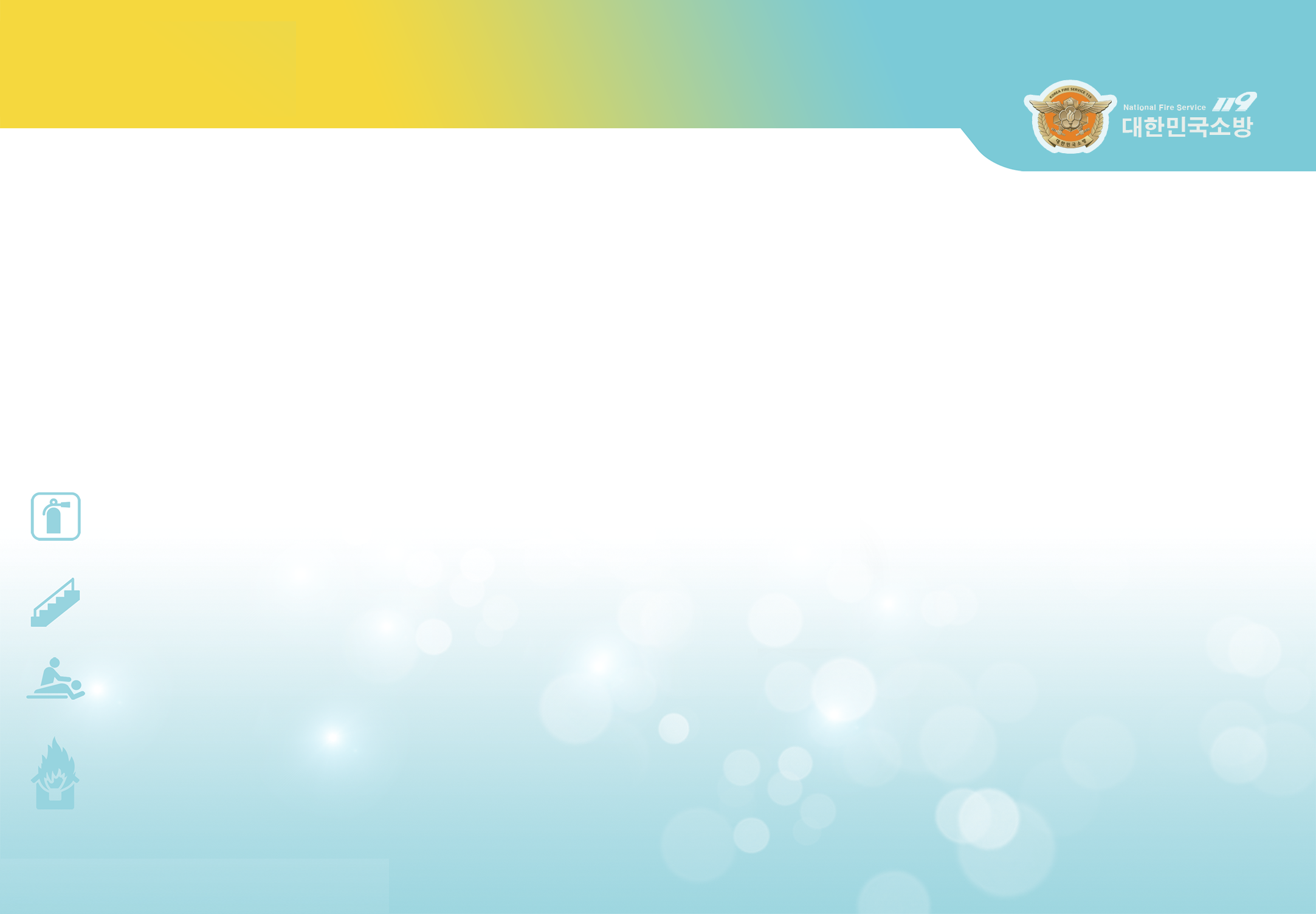 1
Một câu nói có thể cứu bạn trước ranh giới cái chết!
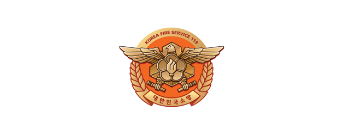 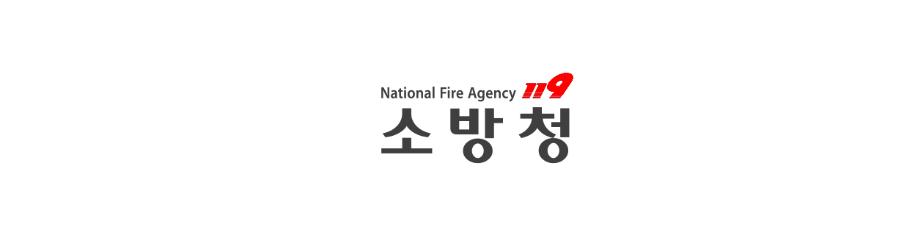 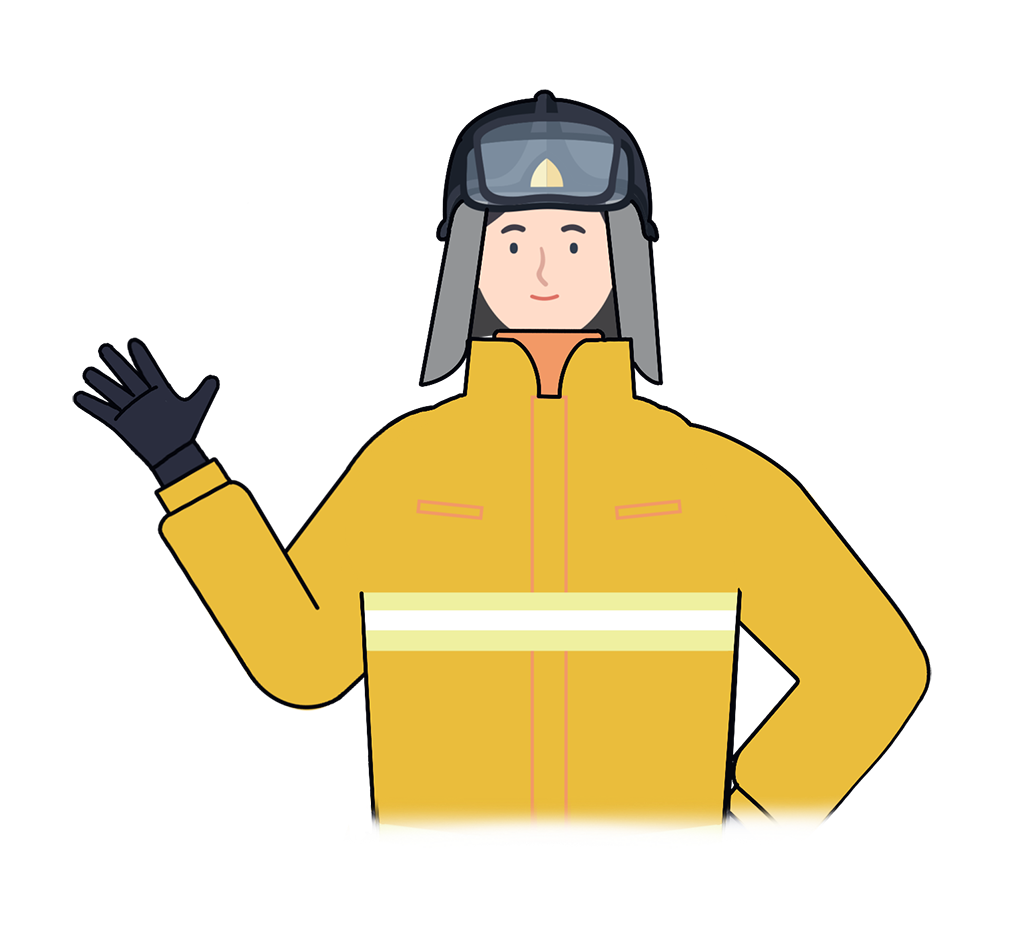 “
Vào tháng 10 năm 2019  trong một trận hoả hoạn từ căn nhà oneroom ở Kyung Nam,gần như tất cả mọi người đã kịp chạy thoát khỏi khi nghe thấy tiếng hét “Bul i ya~!!” 
chỉ trừ một người ngoại quốc do không hiểu ý nghĩa của câu nói.Chúng ta cần biết những biểu hiện cơ bản trong tiếng Hàn liên quan đến hoả hoạn thiên tai để sử dụng trong lúc khẩn cấp
“
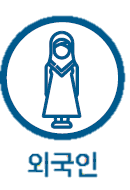 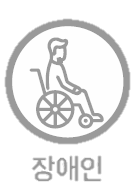 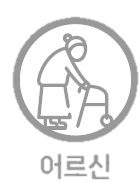 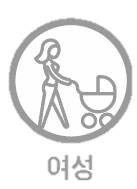 2
người nước ngoài
người lớn tuổi
phụ nữ
người tàn tật
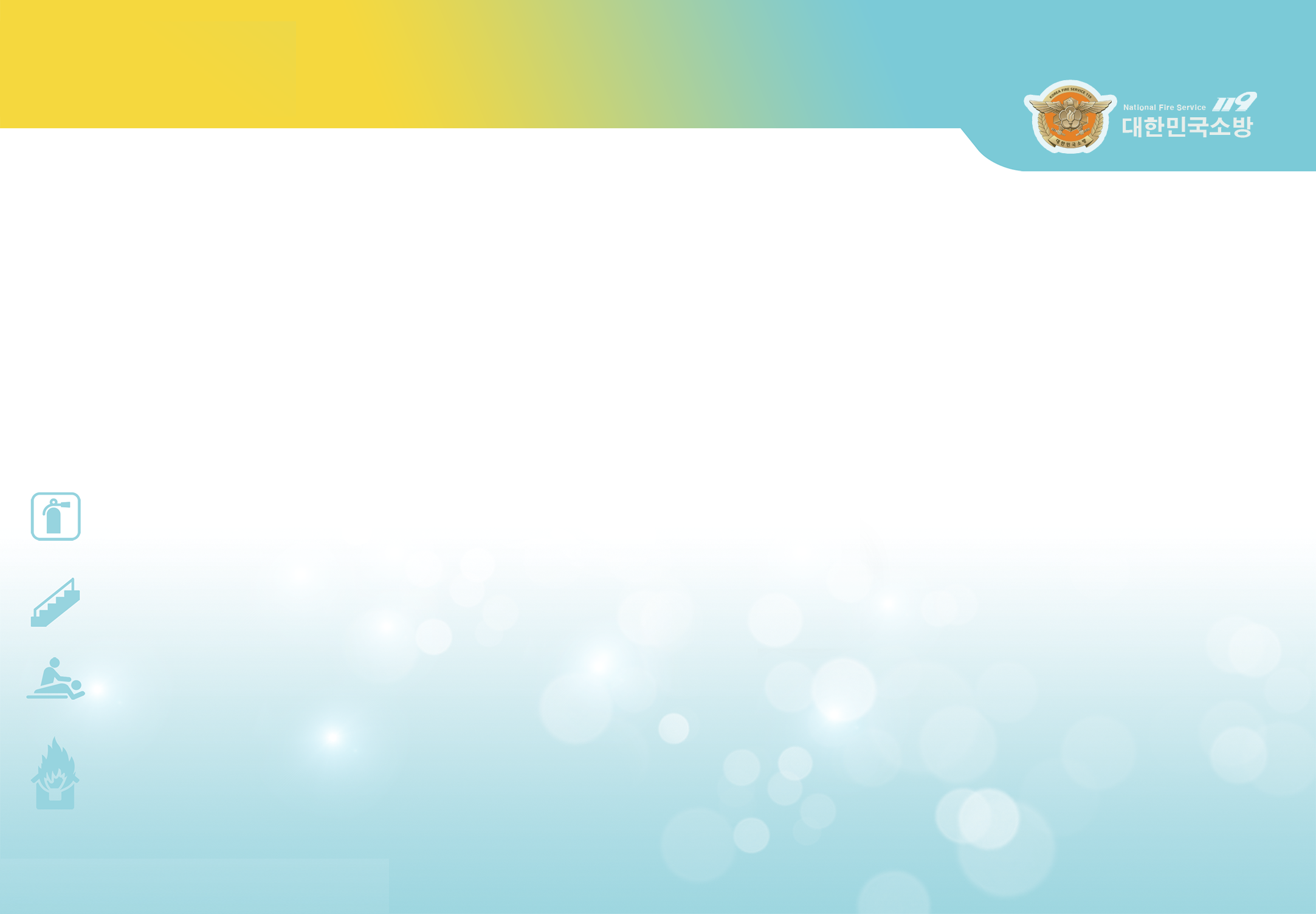 1
Một câu nói có thể cứu bạn trước ranh giới cái chết!
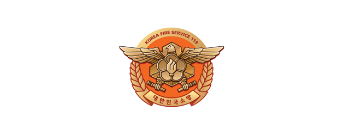 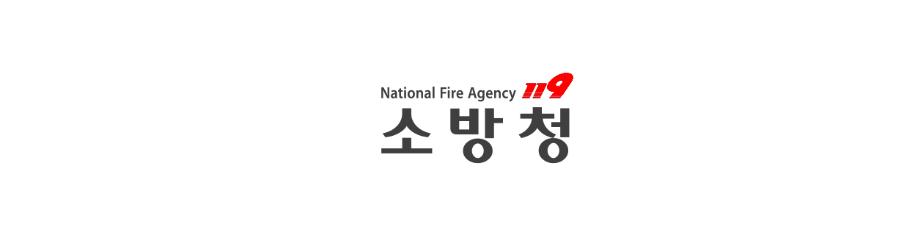 Hãy ghi nhớ câu– “Bul i ya”khi xảy ra hoả hoạn
Nếu không nói được câu này hoặc bỏ lỡ thời gian,bạn có thể đánh mất cơ hội sống
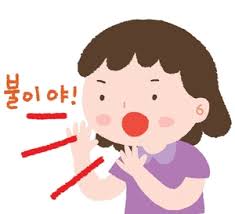 1. “Bul i ya”Hét lên để thông báo có hoả hoạn với mọi người
Bul i ya
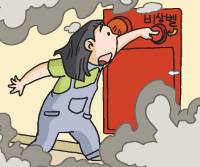 2. “Daepihaseyo~!!” Hét lên để thông báo conđường thoát hiểm với mọi người
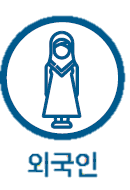 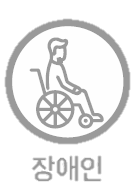 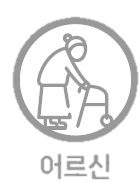 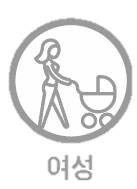 3
người nước ngoài
người lớn tuổi
phụ nữ
người tàn tật
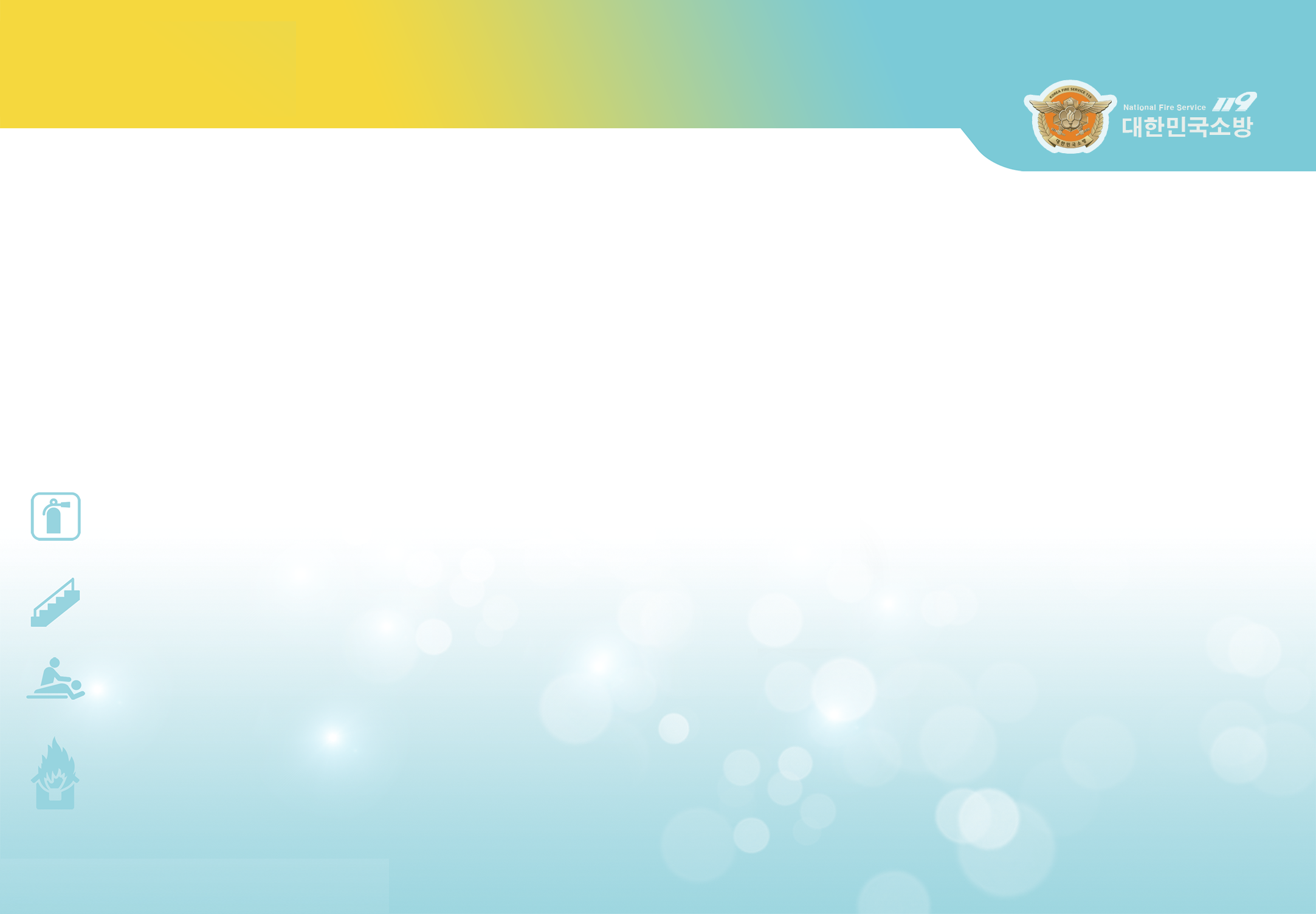 1
Một câu nói có thể cứu bạn trước ranh giới cái chết!
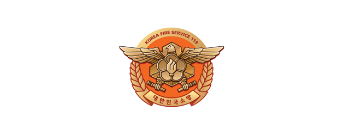 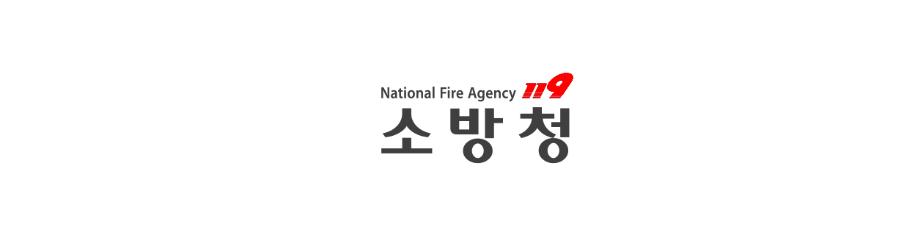 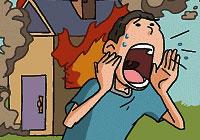 3. “Do oa chu se yo~!!” Hét lên để yêu cầu sự trợ giúp
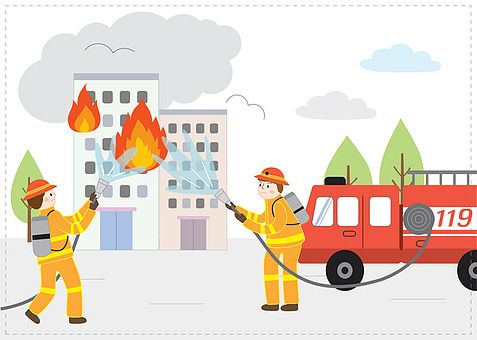 4. “Mu sưn il i e yo? “ / “Cham kam man ki ta ryo chu se yo~”
Những câu giúp ích khi gọi 119
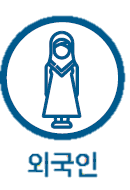 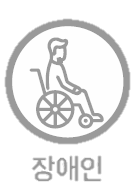 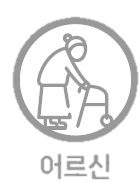 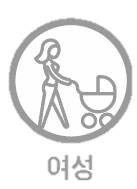 4
người nước ngoài
người lớn tuổi
phụ nữ
người tàn tật
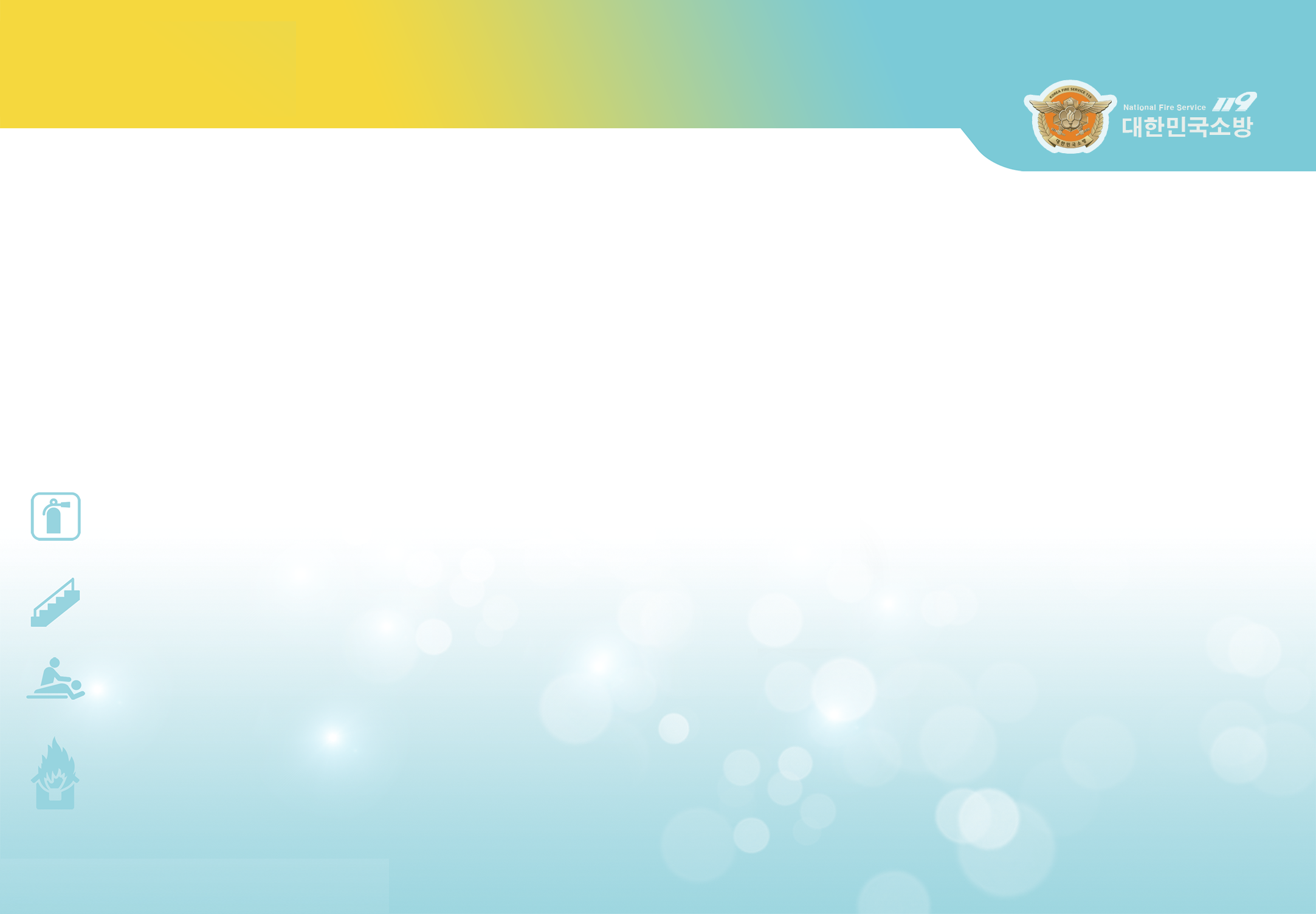 2
Hành động khi phát hiện ra hoả hoạn
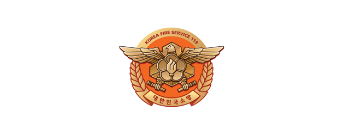 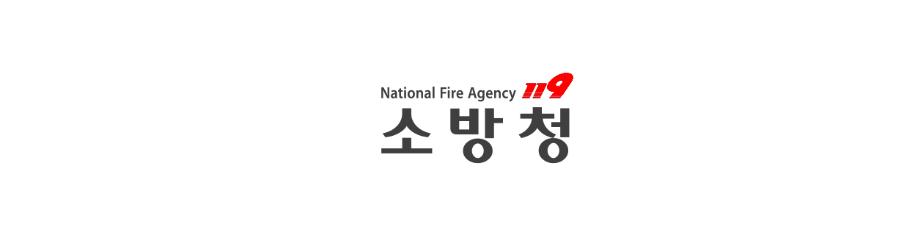 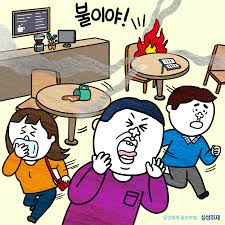 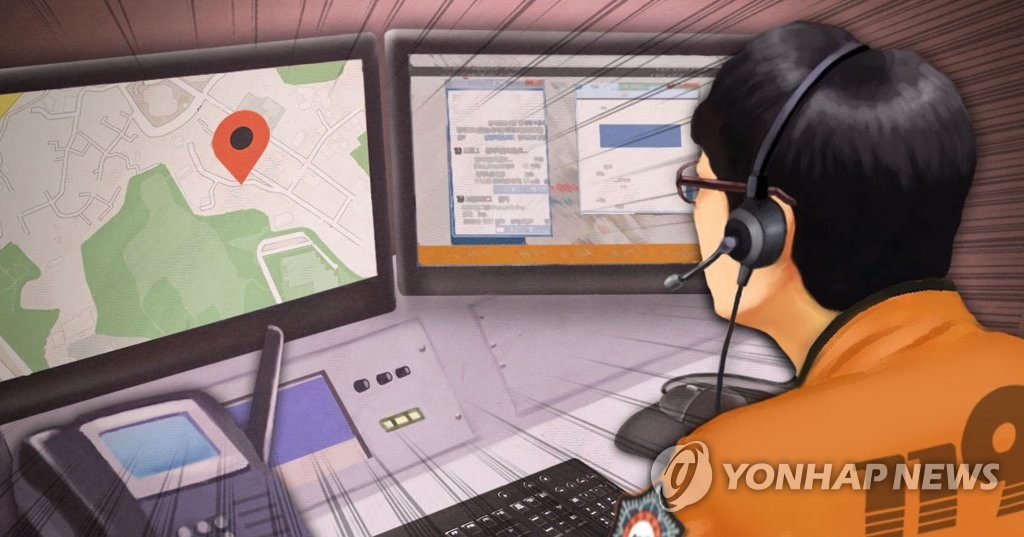 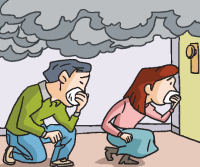 1.“Bul i ya!” Hét lên để thôngbáo hoả hoạn
2. Tránh vào nơi an toàn qua cầu thang dự phòng
3. Gọi ngay 119 để thông báo khiđã đến nơi an toàn
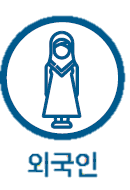 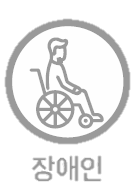 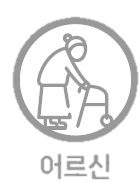 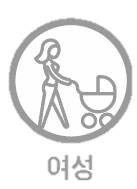 5
người nước ngoài
người lớn tuổi
phụ nữ
người tàn tật
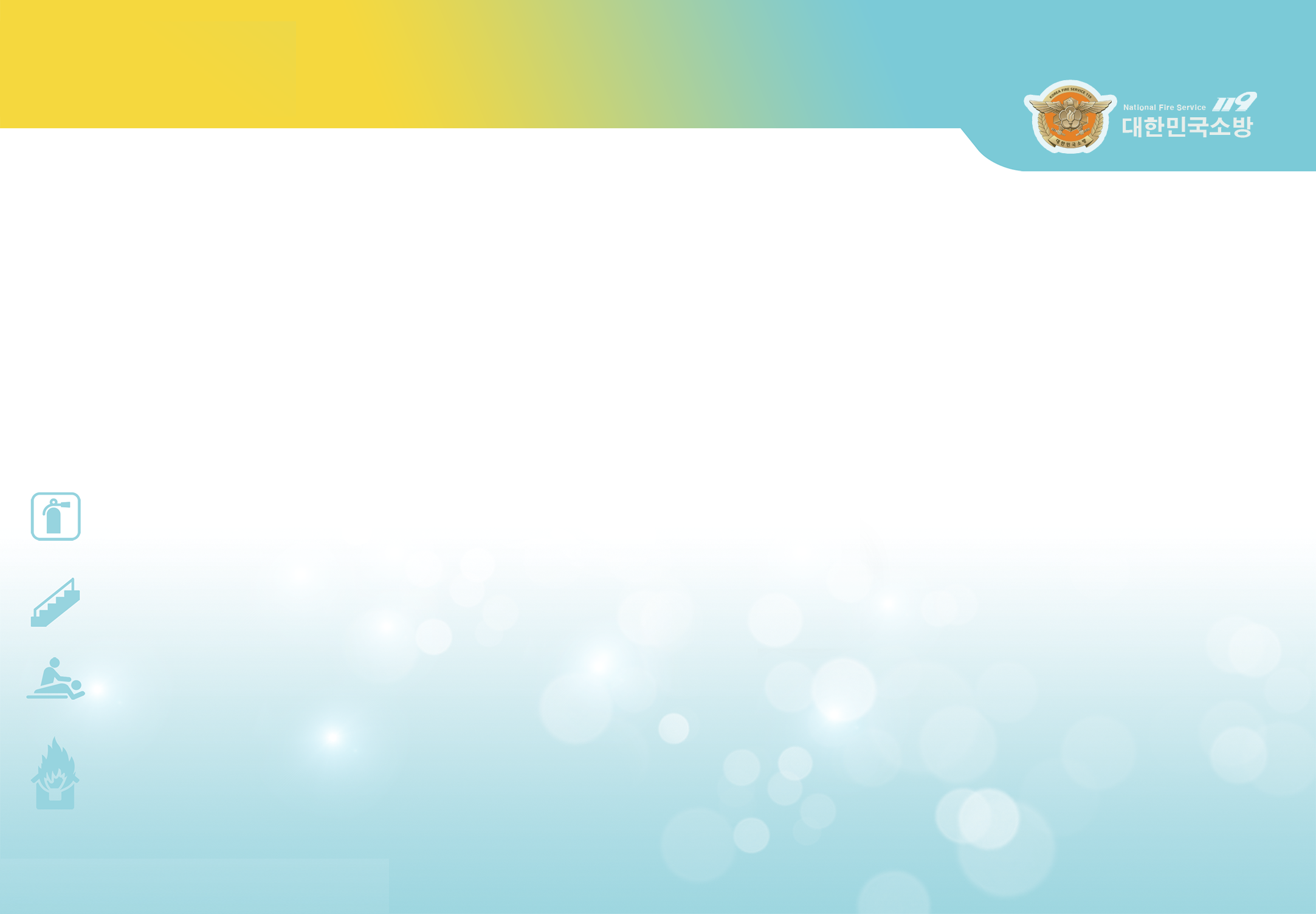 Cách gọi 119?
3
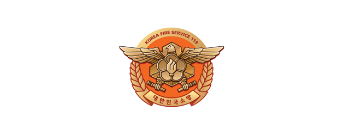 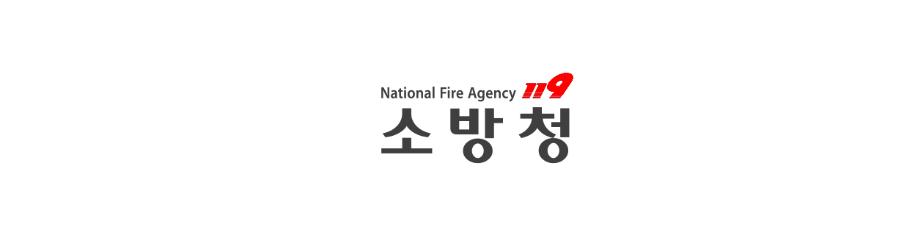 Gọi 119 khi không biết tiếng Hàn
1) Kết nối với dịch vụ thông dịch bên thứ 3 qua cơ quan cung cấp dịch vụ thông dịch   
 2) Gọi điện bằng hình ảnh / Gọi 119 thông qua app
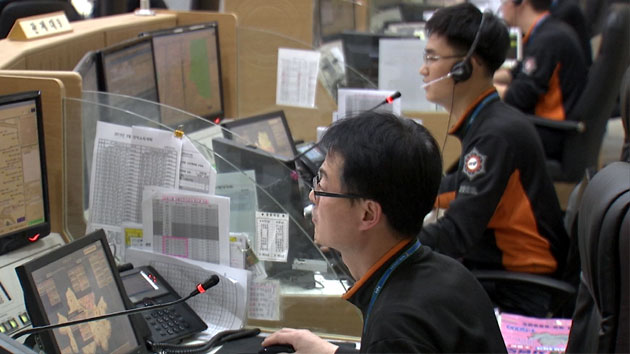 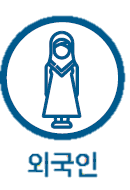 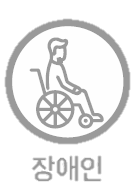 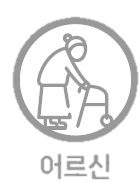 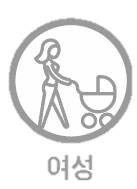 6
người nước ngoài
người lớn tuổi
phụ nữ
người tàn tật
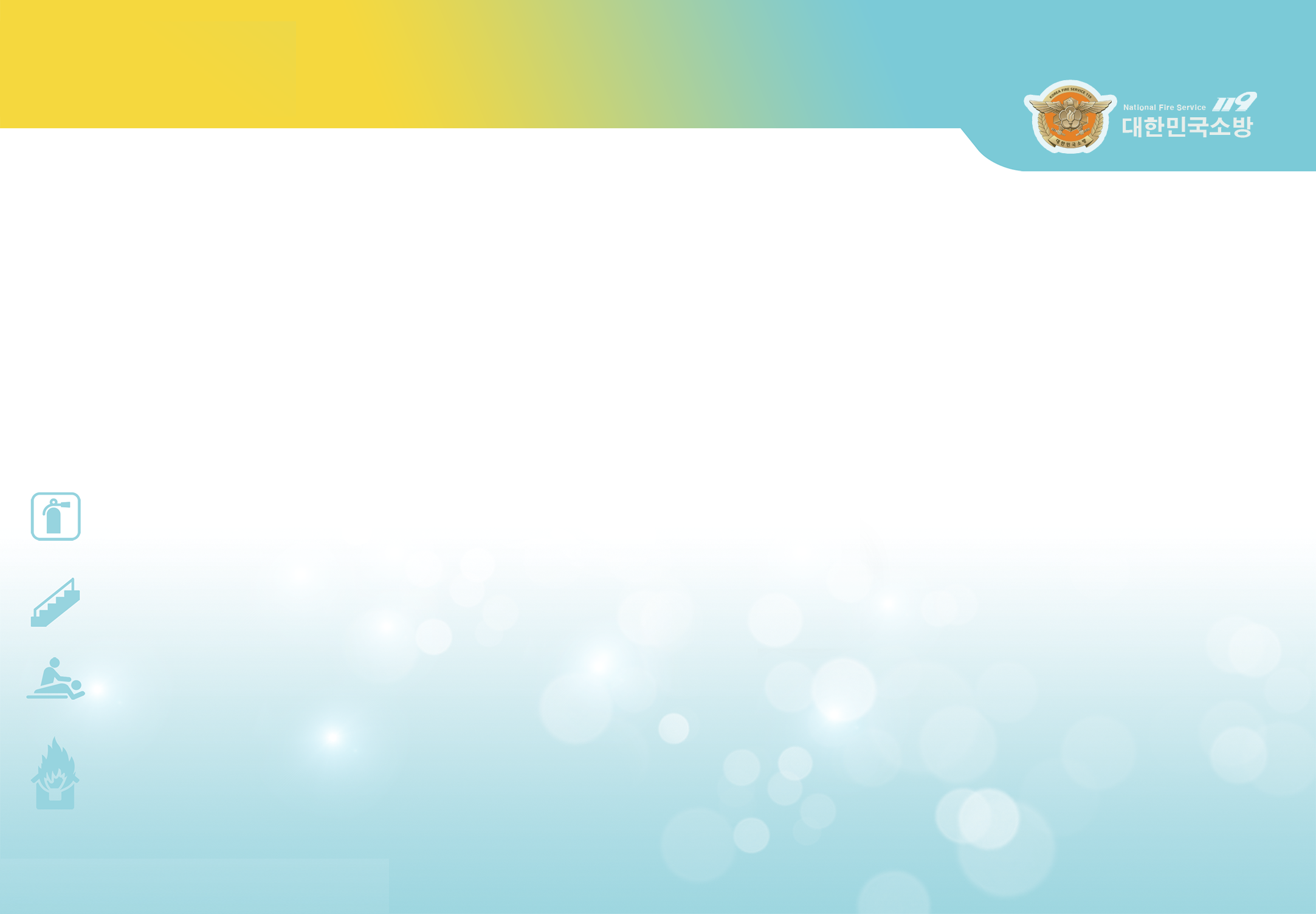 Chìa khoá trong an toàn cháy nổ
*
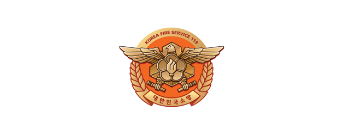 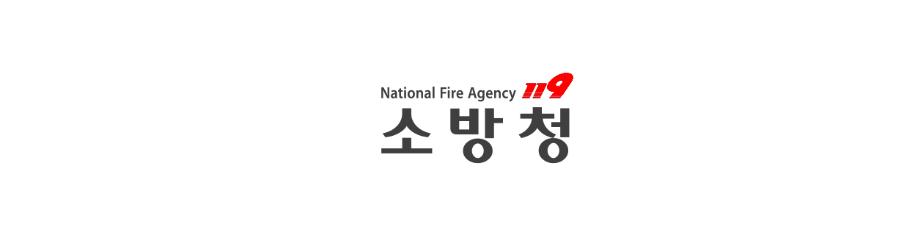 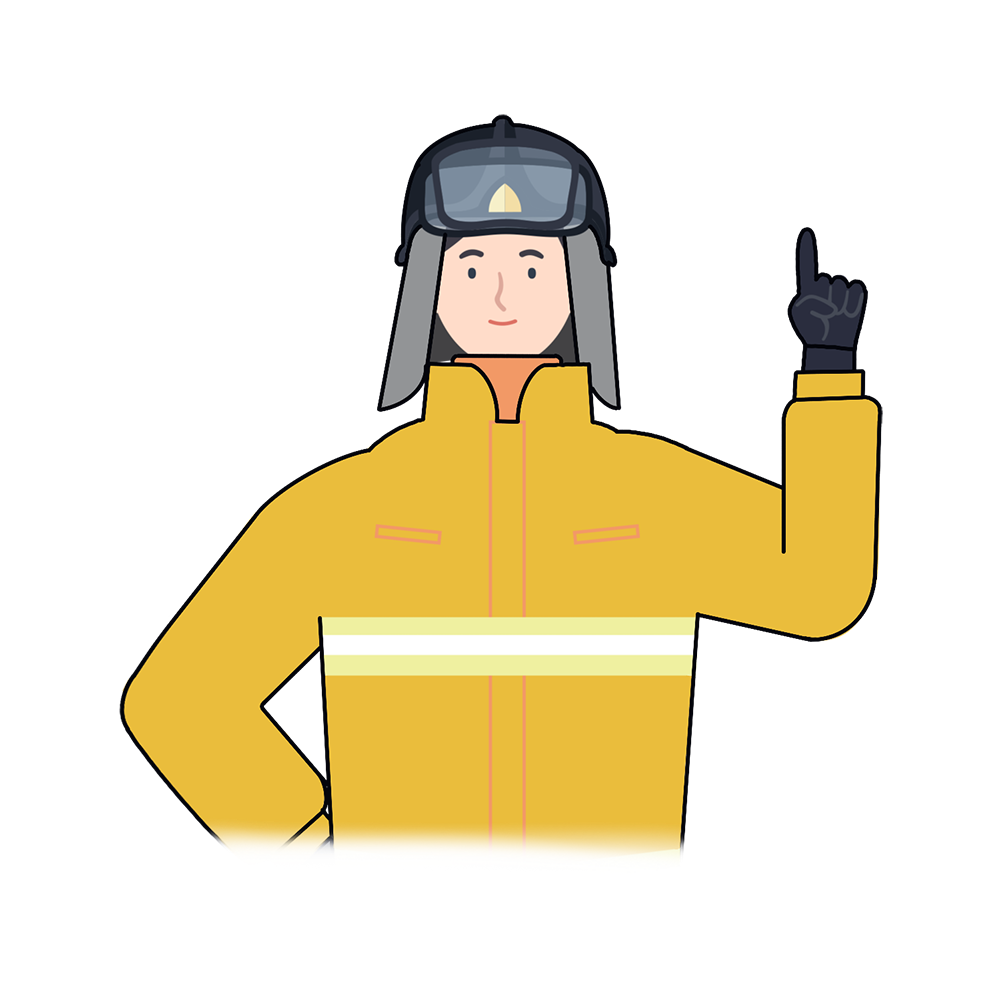 “
Cần thiết phải biết những từ ngữ,câu nói liên quan đến sinh tồn để sử dụng khi gặp hoả hoạn,thiên tai
Đừng quên rằng,chỉ 1 câu nói bằng tiếng Hàn kịp thờicủa chúng ta trong tình huống nguy cấp có thể cứu được mạng sống của người thân và những người xung quanh
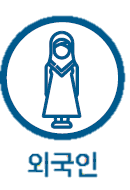 “
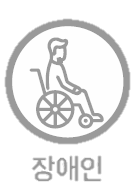 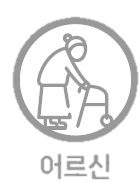 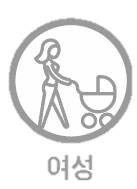 người nước ngoài
người lớn tuổi
phụ nữ
người tàn tật
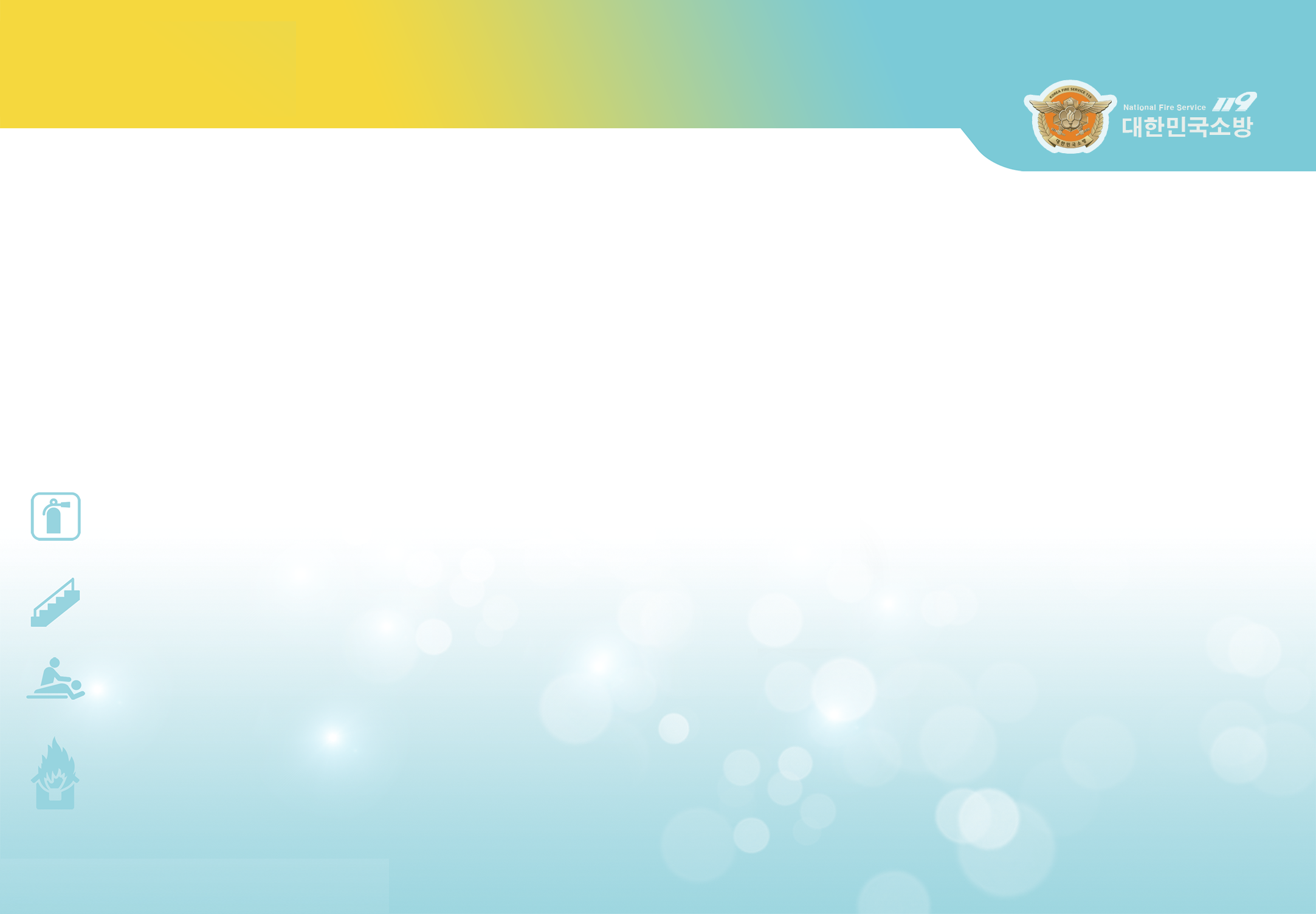 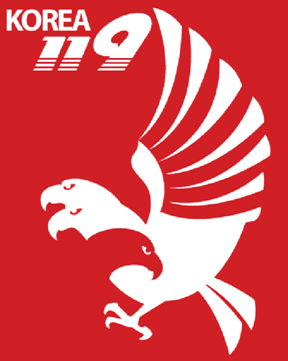 Một câu nói có thể cứu bạn trước ranh giới của cái chết
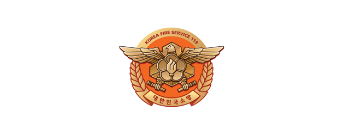 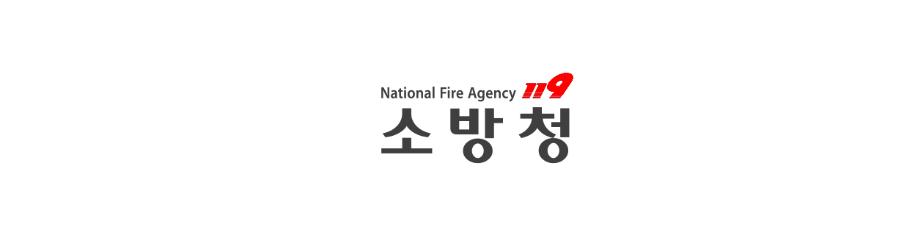 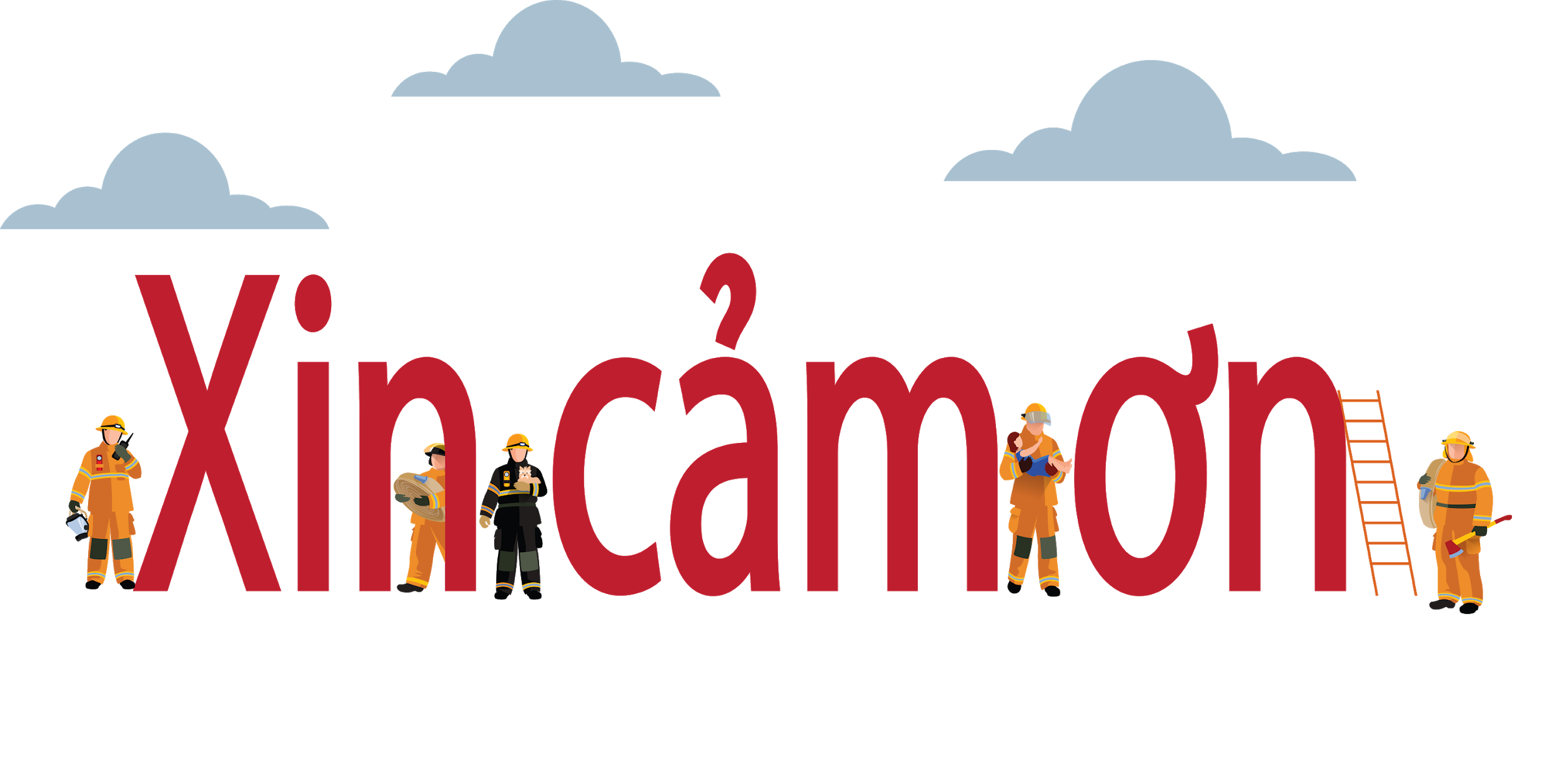 Giáo dục an toàn phòng và chữa cháy là nền tảng của hạnh phúc toàn dân.